さよなら原発東松山の会
原発のない世界をめざして・・・
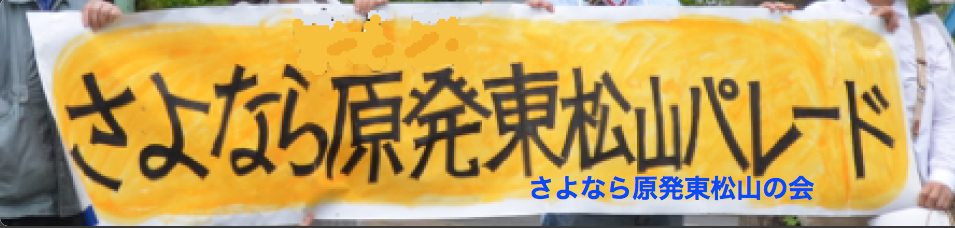 13：30　開場
14：00　開会	代表世話人・梅津達也より挨拶
14：05　岩鼻運動公園で発見した放射性物質について：15分　（資料別紙）
14：20　質疑応答
14：30　【世界で広がる脱原発・自然エネルギー─ドイツの『エネルギー転換』を中心に】
　　　　　赤旗日曜版記者　坂口明氏：90分　（資料別紙）
16：00　質疑応答
16：20　休憩
16：30　総会
HP　http://sayonara-matu.jimdo.com/
Facebook
https://www.facebook.com/nonukesmatsuyama
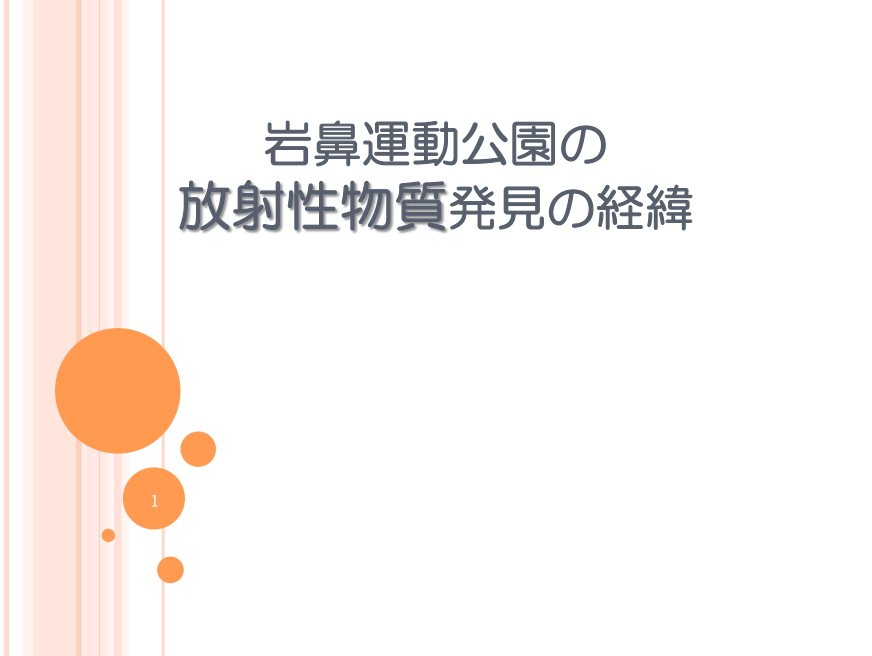 14：05　（15分） 
14：20　質疑応答
2
報告　山本純子
講　　　演
世界で広がる脱原発・自然エネルギー
─ドイツの「エネルギー転換」を中心に─
14：30 〜　　90分
16：00　　　　質疑応答
講師：坂口　明（さかぐち・あきら）氏
赤旗日曜版記者
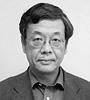 講師：坂口　明（さかぐち・あきら）氏　プロフィール
１９５２年、大阪府生まれ。
１９７６年から日本共産党本部勤務。
１９８２～８７年に赤旗ロンドン特派員、
２０００～０３年にワシントン支局長。
２０１０年から赤旗日曜版編集部。
国際問題、地球温暖化などの環境問題、原発・自然エネルギー問題などを担当。
著書に『国連─その原点と現実』（１９９５年、新日本出版社）など。
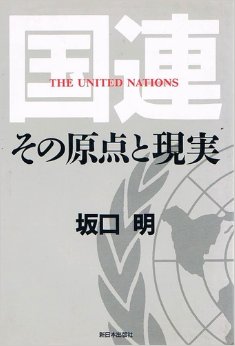 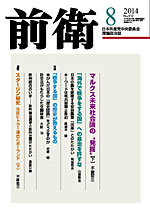 税込価格：2,307円
単行本: 198ページ
出版社: 新日本出版社 (1995/03)
ISBN-10: 4406023429
ISBN-13: 978-4406023429
前衛　2014年8月号　No.912
定価730円（送料94円）
 
原発廃炉・エネルギー転換時代のドイツから学ぶこと
                                　/坂口　明
さよなら原発東松山の会
第1回　総会
原発のない世界をめざして・・・
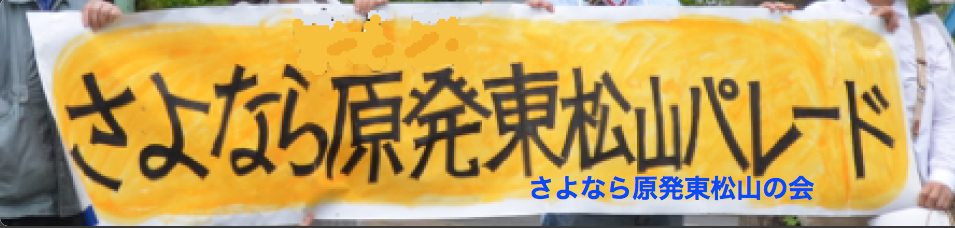 16：30　開会
HP　http://sayonara-matu.jimdo.com/
Facebook
https://www.facebook.com/nonukesmatsuyama
―――第1回総会への報告―――
 
	これまでの取り組み

●2012年5月5日の子どもの日に北海道の泊原発が運転を停止し、国内で稼働する原発はゼロとなりました。このことは、日本中の子ども達への最高の贈りものでした。しかし、当時の野田内閣は、広範な国民の反対の声を無視して強引に大飯原発の3・4号機を再稼働させてしまったのです。

●こうした動きに対して官邸前をはじめ全国各地で抗議行動が取り組まれ、多くの人々が怒りの声をあげたのでした。官邸前のデモについて野田首相が「大きな音がしますね」ともらしたのもこの年の7月初めのことでした。

●7月16日の海の日は、この年としてはそれまでにない最高の暑さとなりましたが、代々木公園には17万人もの人々が集まり、首都東京に「原発はいらない」、「再稼働反対」のシュプレヒコールがこだましたのでした。

●この集会に参加した数人の方々から「なかなか東京まで行かれない人達のためにも、地元・東松山で原発反対のデモができないものだろうか」との声が寄せられました。比企地域社会保障推進会議の中でこのことが話しあわれましたが、夏休みを前にして組織的取り組みは困難との判断から、形としては個人主催のパレードという位置づけで取り組むことになりました。
●こうして第1回目の「原発ゼロをめざす比企・東松山パレード」（当初はこの名称が使われました）が、2012年8月31日の金曜日に行われ、250名の参加者がありました。

●当初より「いつまでも個人主催の形で続けていくのはよくない」との意見が出されていました。そこで、2013年6月29日に「さよなら原発東松山の会」結成準備会がもたれ、役員も選出されました。事実上、この日が「会」のスタートの日となります。

●2014年2月8日のパレードは前日からの記録的な大雪で公式には中止となりましたが、勇気ある10人のメンバーが、コールなしで道路の真ん中を歩いて、いつものコースをパレードしました。

●2014年4月19日のパレードは、「さよなら原発デモ＠埼玉」との共催で取り組まれ、130名の参加者がありました。また、パレード後の反省会には、22名の参加がありにぎやかに交流を深めました。

●8月8日の第11回パレードは、天候不順な中で取り組まれましたが約60名の参加がありました。

●8月10日、「脱原発！埼玉連絡会」第2回例会が浦和で開かれ、9月28日（日）に「川内原発再稼働反対・オール埼玉行動」に取り組むことなどが話し合われました。
（３）　「会」の主旨・目的・構成・財政

◆会の主旨
この会は、2012年6月に結成された、個人加盟の組織です。
この会は、思想・信条や支持政党の違いをのり越え「反原発」の一致点で行動します。

◆会の目的
この会の目的は、日本国内の原発をすべて無くすことです。
原発の再稼働と新増設、輸出に反対し、この目的のためにパレード、講演会、勉強会などに取り組みます。

◆会の構成
この会は、個人会員で構成され、会議に出席し意見を反映させたい方は、だれでも世話人になれます。

◆会の財政
会の財政は、寄付とカンパで賄います。
•	今後（１年間）の方針

•	隔月（原則として）のパレード開催に取り組みます。

•	年に1～2回、講演会（学習会）を開催します。

•	他団体との交流を深め、情報交換・意見交換を行います。

•	健全な財政の確立をめざします。
2013年 
  6月29日(土)		総会		 「さよなら原発東松山の会」正式発足 
  7月26日(金)		会議		世話人会
   8月 9日(土) 		パレード 	第5回　さよなら原発東松山パレード
  8月19日(月) 		会議 		世話人会 
  9月20日(金)		会議 		世話人会 
10月  5日(土) 		パレード 	第6回　さよなら原発東松山パレード 
10月11日(金) 		会議 		世話人会
11月15日(金)	 	会議 		世話人会 
11月24日(日)	 	他団体 		原発県民集会　参加（さいたま市） 
12月14日(土) 		パレード	 	第7回　さよなら原発東松山パレード 
12月18日(水) 		会議 		世話人会 
12月21日(土) 		他団体 		飯田哲也氏講演会　参加
							（主催：おがわまち自然エネルギーファーム） 
12月22日(日)	 	他団体 		小出裕章氏講演会
							　実行委員会参加　（主催：実行委員会）
2014年 
1月22日(水)		 会議 		世話人会 
1月25日(土)		他団体 		脱原発！埼玉連絡会　呼びかけ人として参加 
2月  8日(土)		 パレード 	第8回　さよなら原発東松山パレード 
3月  5日(水) 		会議		世話人会 
3月9日(日)		他団体 		さようなら原発＠おがわまち行進の集い　参加。
全世話人が呼びかけ人となる。 
3月16日(日)		他団体		 NO NUKES！原発いやだ！熊谷デモ　参加 
4月  9日 (水) 		会議 		世話人会
4月19日(土) 		パレード 	第9回　さよなら原発東松山パレード
原発さよならパレード＠東松山　として、＠埼玉と共催 
4月25日(金)		会議 		世話人会 
5月11日(日)		他団体 		脱原発！埼玉連絡会 
6月  4日(水)		会議 		世話人会 
6月13日(金)		パレード 	第10回　さよなら原発東松山パレード 
6月18日(水)		会議 		世話人会 7月16日 水 会議 世話人会 
7月27日(日)		他団体 		原発県民投票受任者説明会　参加・協力 
8月  8日(金)		パレード 	第11回　さよなら原発東松山パレード 
8月10日(日) 		他団体 		脱原発！埼玉連絡会 
8月18日(月)		会議 		世話人会 
8月30日(土)		総会 		さよなら原発東松山の会　講演会ならびに総会
•	会計（財政）報告

収入は前年度繰り越しを入れて　92,856円、支出は65,275円
残高が27,581円です。
（1回のパレードのカンパ収入が大体1万円、経費が7500円前後。余裕ができたら東京新聞などへの折り込み等を実施）
　　　　　　※詳細は次頁
今後の予定・取り組みなど
9月6日(土)	原発はいらない富士見市集会
			集合：東武東上線鶴瀬駅西口
			時間：14時集会、14：45デモ出発
			主催：原発はいらない富士見市の会
9月7日(日)	上映会「原発の町を追われて」（正・続）
			時間：14：00～
			会場：藤久保公民館　1Ｆホール
				（東武東上線鶴瀬駅西口徒歩15分）
			主催：三芳九条の会
9月14日(日)	さよなら原発ふじみ野市民集会
			集合：上福岡駅西口　ココネ広場
			時間：14時～集会、14：30デモ出発
			主催：原発ゼロをめざすふじみ野市民集会実行委員会
9月19日(金)	さよなら原発in越谷　集会＆デモ
			集合：越谷市役所　東側中土手
			集会：18時から	デモ：19時出発	※毎月第3金曜日
			主催：さようなら原発越谷連絡会
今後の予定・取り組みなど
9月20日(土)	直接請求署名運動　キック・オフ集会
			時間：18時開場、18：30開会
			会場：浦和コミュニティセンター　第15会議室
			参加費：500円
			主催：埼玉県民投票準備会
9月28日(日)	川内原発再稼働反対！オール埼玉行動
			時間：15時～
			場所：大宮駅西口デッキ/街宣→移動して集会・デモ
10月4日(土)	さようなら原発川越パレード
			集合：15時　/　出発15：30
			場所：川越駅東口・緑地公園
10月18日(土)	さよなら原発東松山パレード
			集合：16時
			場所：箭弓町第一公園
11月12日(水)	2014さよなら原発埼玉県民集会
			会場：埼玉会館
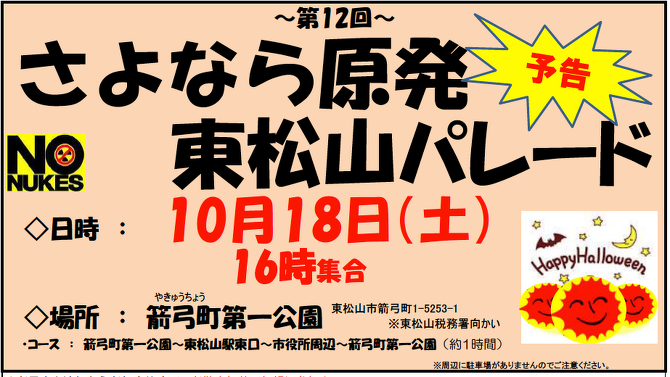 本日はご参加、ご出席
ありがとうございました。
この後、講師の坂口さんもご参加頂き
懇親会を行います。
お時間のある方は、ぜひご参加ください。